Základní škola a Mateřská škola, Šumná, okres ZnojmoOP VK 1.4 75022320Tematický celek: Dějepis II. stupeňNázev a číslo učebního materiáluSovětská politika po Stalinově smrtiVY_32_INOVACE_10_19Tomáš ZezulaAnotace: Chruščov, Varšavská smlouva, berlínská zeď, karibská krize, situace v ČSR, měnová reformaMetodika: prezentace slouží k předvedení na interaktivní tabuli
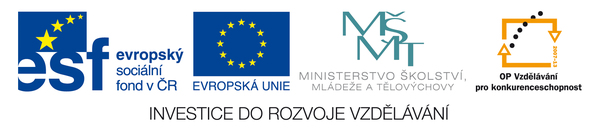 Sovětská politika po Stalinově smrti
březen 1953 – zemřel sovětský vůdce J.V.Stalin
 v celém světě  - vlna naděje a očekávání
 nástupcem – Nikita Sergejevič Chruščov
 červenec 1953 – příměří v Koreji
 1955 – smlouva s Rakouskem a odchod sovětských jednotek z rakouského území
 1955 – zlepšení vztahů s Jugoslávií
Varšavská smlouva
Nikita Sergejevič Chruščov
Zakládající členové:
Albánie, Bulharsko, NDR, Polsko, Československo, SSSR, Maďarsko, Rumunsko
 vznik květen 1955
 vnitřní soudržnost sovětského bloku
 vojenská organizace
 společná strategie v jaderné oblasti
http://cs.wikipedia.org/wiki/Soubor:Nikita_Khruchchev_Colour.jpg
Suezská krize (1956)
 arabsko – izraelská válka, znárodnění Suezského průplavu egyptským prezidentem, hrozba jaderného bombardování Londýna, Paříže a Izraele
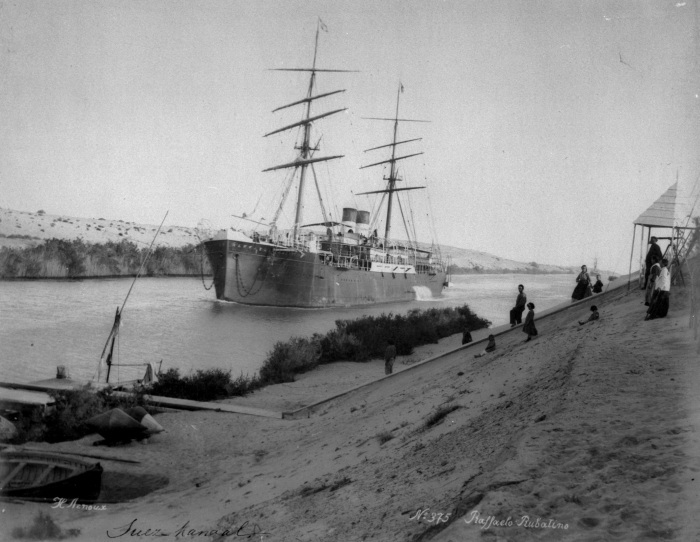 http://cs.wikipedia.org/wiki/Soubor:COLLECTIE_TROPENMUSEUM_Het_schip_%27Raffaelo_Rubatino%27_in_het_Suezkanaal_TMnr_60022537.jpg
Berlínská krize (1958-1961)
 ultimátum SSSR ke statutu Berlína, nukleární pohrůžka
USA (Kennedy) – povolání 250 000 vojáků do zbraně
 vyvrcholení – stavba berlínské zdi (1961)
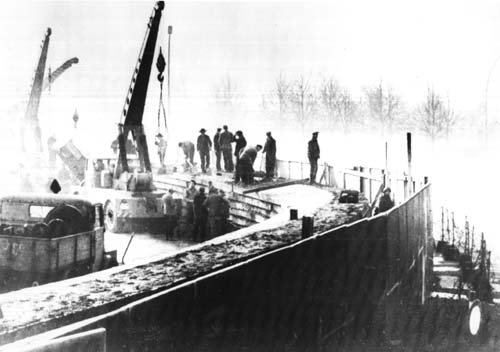 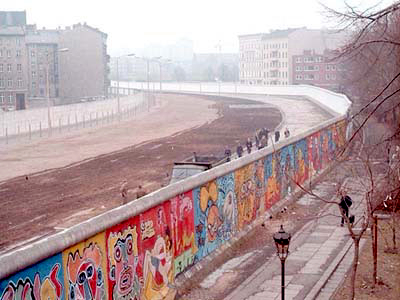 Karibská krize (1962)
 ostrý spor USA a SSSR o rozmístění jaderných hlavic na Kubě
 atomový konflikt – téměř realitou
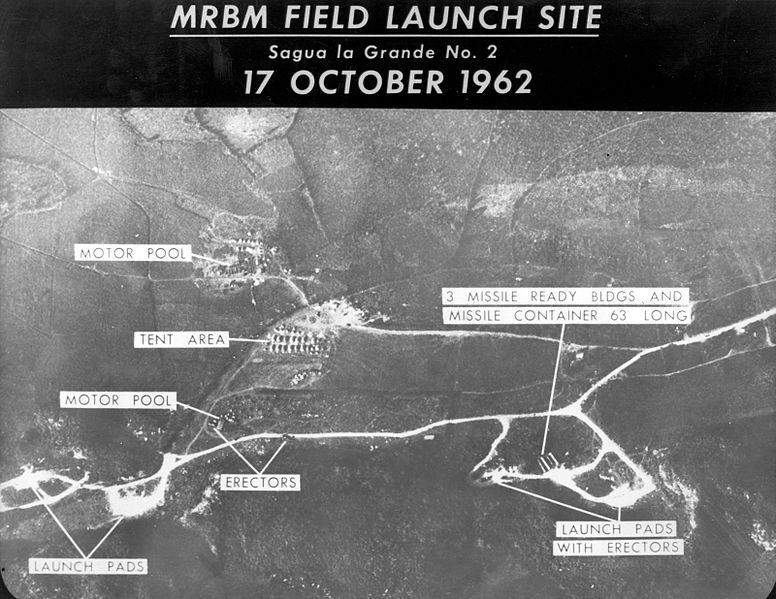 http://cs.wikipedia.org/wiki/Soubor:Cubacrisis_17_Oct_1962.jpg
XX. Sjezd komunistické strany SSSR -  Chruščov kritizoval kult osobnosti J.V.Stalina
 1956
 nová koncepce mírového soužití a soutěžení se Západem
 odhalení stalinských praktik – otřes v mezinárodním komunistickém hnutí

 prudký nárůst reformních požadavků
 protikomunistické revolty
Borcení mýtu o socialismu v Československu
14.3.1953 – umírá Klement Gottwald
 nový prezident – Antonín Zápotocký
 pokračování v dosavadní politice KSČ
 vyhlášen nový politický kurz z Moskvy
 snaha o revizi politických procesů – velice opatrný postup
  nepatrné úpravy starého systému – žádné velké změny k lepšímu
Měnová reforma
30. květen 1953 (připravována již od 1952)
 snaha vyřešit touto cestou problémy v průmyslu, zásobování, zemědělství
 znehodnocení úspor, růst životních nákladů
 do 300 korun –  5:1 (60 korun)
 nad 300 korun – 50:1
 vklady v bance – do 5000 5:1, nad 50 tis. 30:1
 životní pojistky – propadly státu
masové demonstrace a nepokoje
 Plzeň – 20 000 demonstrantů – zásah armády a lidových milicí
 zraněno 200 dělníků, 331 odsouzeno v politických procesech
  po tomto povstání – následovala další – v Polsku (rehabilitace politických vězňů) 1956, v Maďarsku 1956 – protikomunistické lidové povstání – potlačeno sovětskými vojsky
1956 – krátké uvolnění poměrů, potom opět důsledná kontrola kultury a ideologie
1957 – umírá A. Zápotocký, nahrazuje ho Antonín Novotný
1960 – nová ústava, změna
    znaku a názvu 
Československá socialistická
    republika
1965 – reforma ekonomiky
(Ota Šik), nakonec krize, reforma
se nepodařila (1967 – zásahy státu)
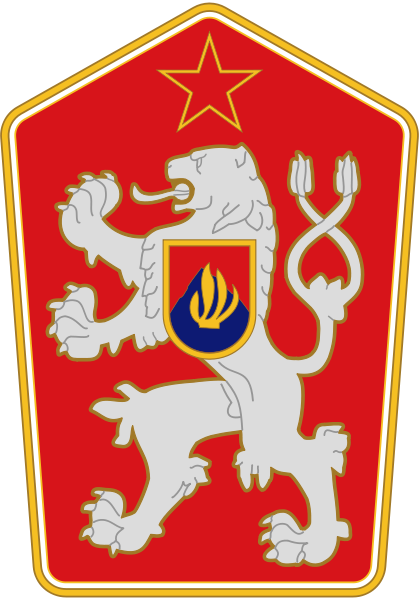 Zdroje:
Kocián Jiří, Lidé v dějinách, období 1945-1989, dějepis pro 2. stupeň základní školy a pro odpovídající ročníky víceletých gymnázií, 1. vydání, Praha: Nakladatelství Fortuna, 1997, ISBN 80-7168-503-8


http://cs.wikipedia.org/wiki/Soubor:Nikita_Khruchchev_Colour.jpg
http://cs.wikipedia.org/wiki/Soubor:COLLECTIE_TROPENMUSEUM_Het_schip_%27Raffaelo_Rubatino%27_in_het_Suezkanaal_TMnr_60022537.jpg
http://cs.wikipedia.org/wiki/Soubor:Berlin_Wall_1961-11-20.jpg
http://cs.wikipedia.org/wiki/Soubor:Berlinermauer.jpg (Autor: Noir)
http://cs.wikipedia.org/wiki/Soubor:Cubacrisis_17_Oct_1962.jpg
http://cs.wikipedia.org/wiki/Soubor:Czechoslovakia_COA_1961-1989.svg